VandsangenTekst: Charlotte Blay	Musik: Povl Kjøller
1 af 6
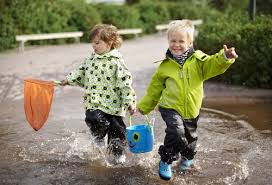 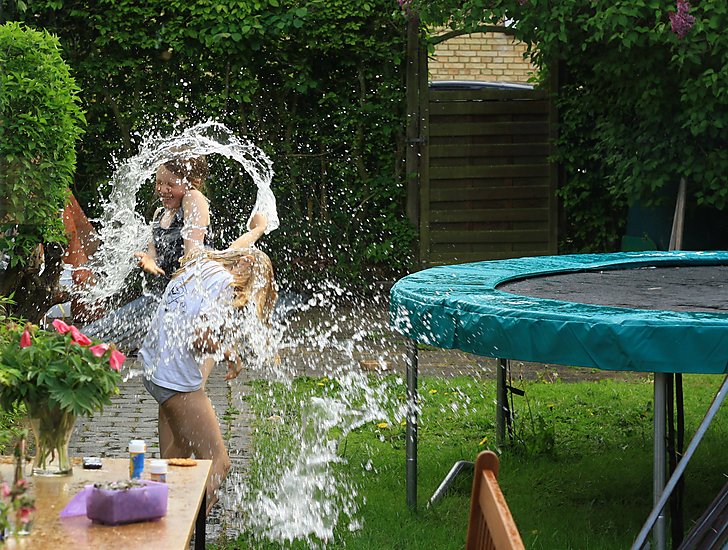 Plaske, plaske, plaske -
	i en vandpyt fuld af vand.
	Sprøjte på hinanden -
	med vandet fra en spand.
	Der er så mange ting, man kan
	når bare der er vand.
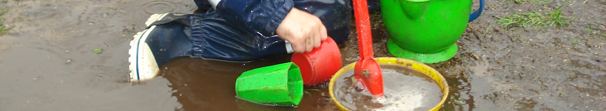 2 af 6
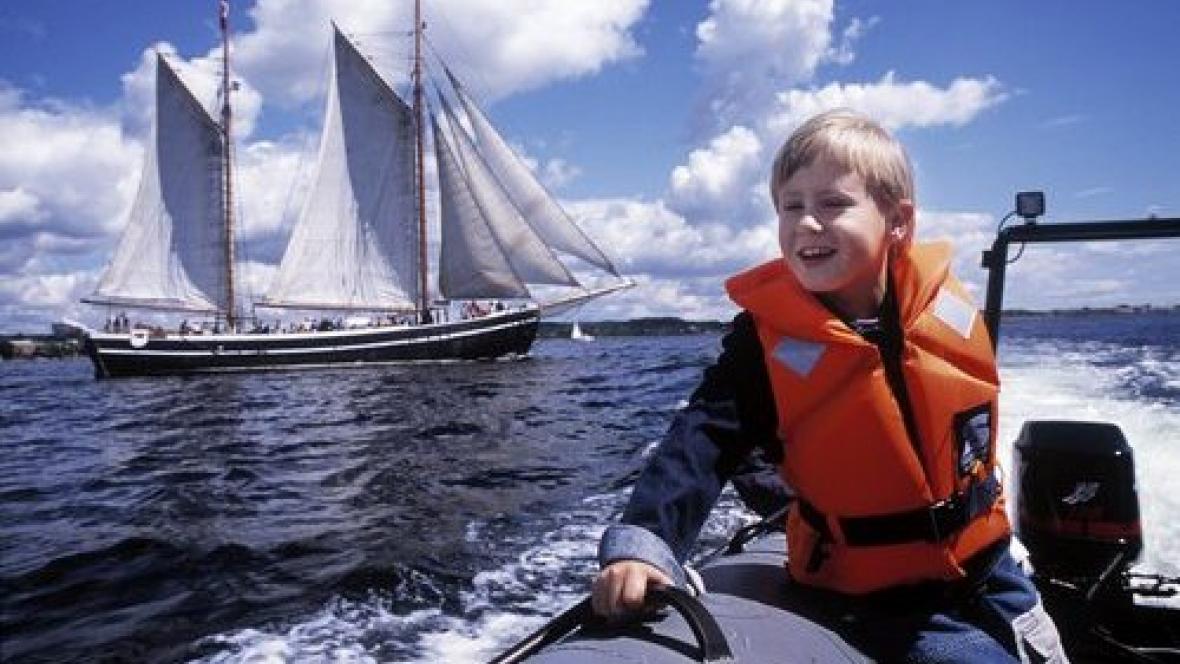 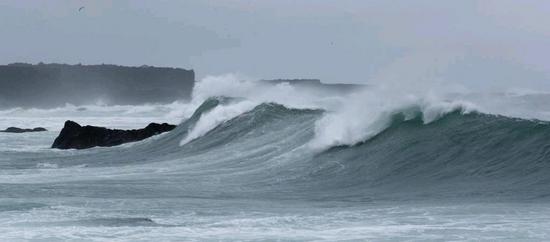 2. 	Sejle, sejle, sejle -
	ude på det store vand.
	Der er høje bølger -
	og meget langt til land.
	Der er så mange ting, man kan
	når bare der er vand.
3 af 6
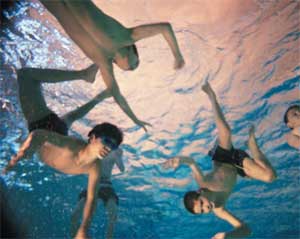 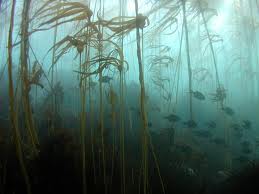 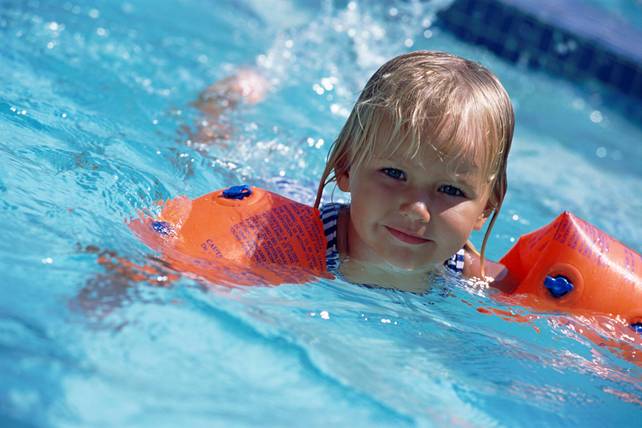 Svømme, svømme, svømme -
	nede mellem fisk og tang.
	Bare jeg ku’ svømme
	og prøve det engang.
	Der er så mange ting, man kan
	når bare der er vand.
4 af 6
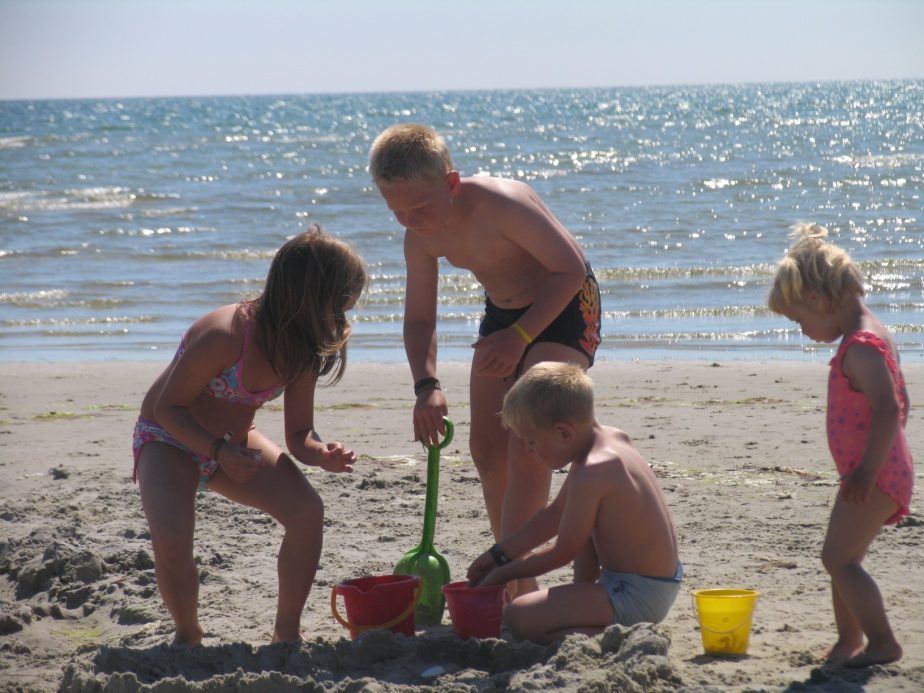 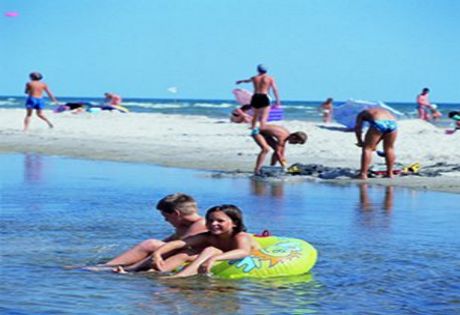 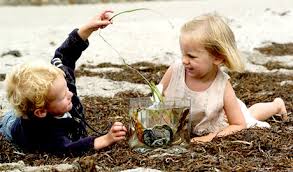 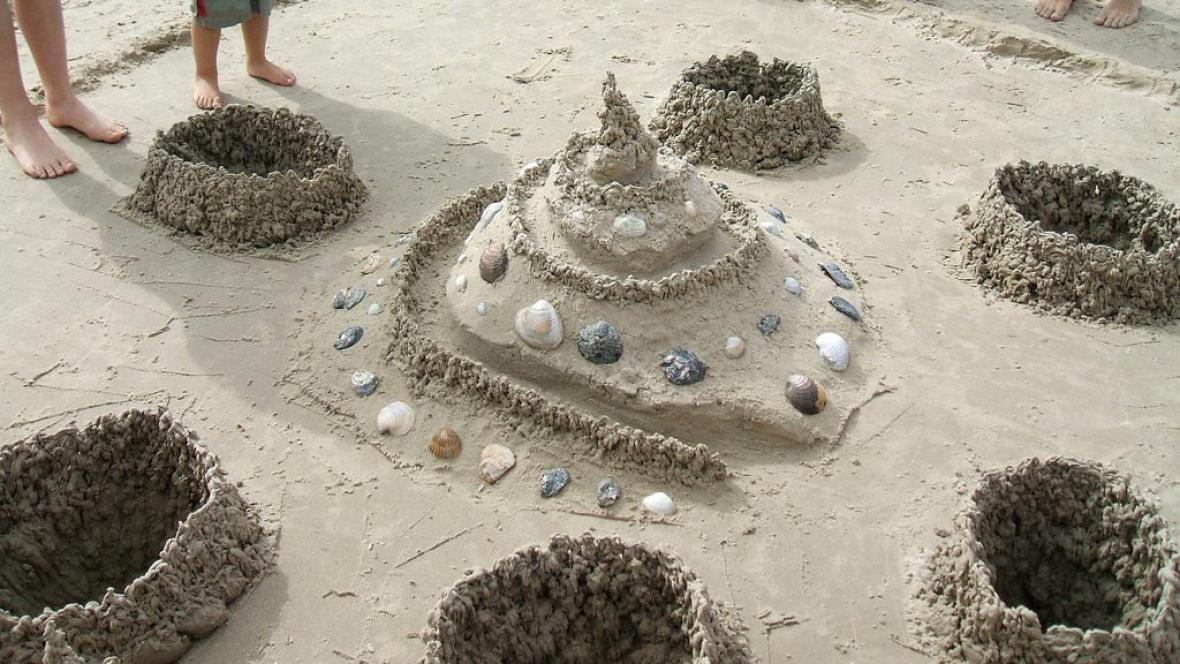 Bade, bade, bade - 
	pjaske ved en badestrand.
	Man kan bygge slotte -
	her i det våde sand.
	Der er så mange ting, man kan
	når bare der er vand.
5 af 6
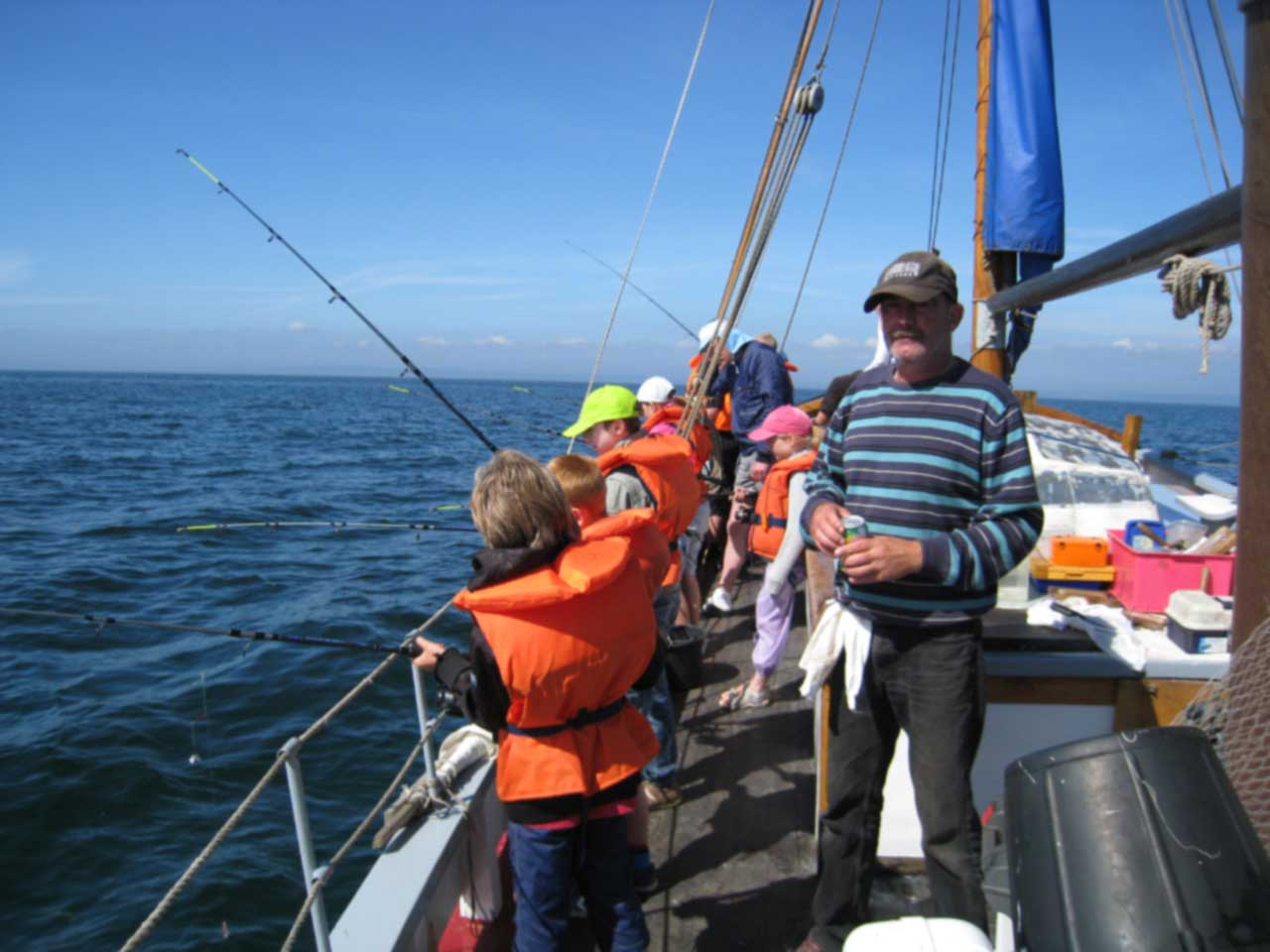 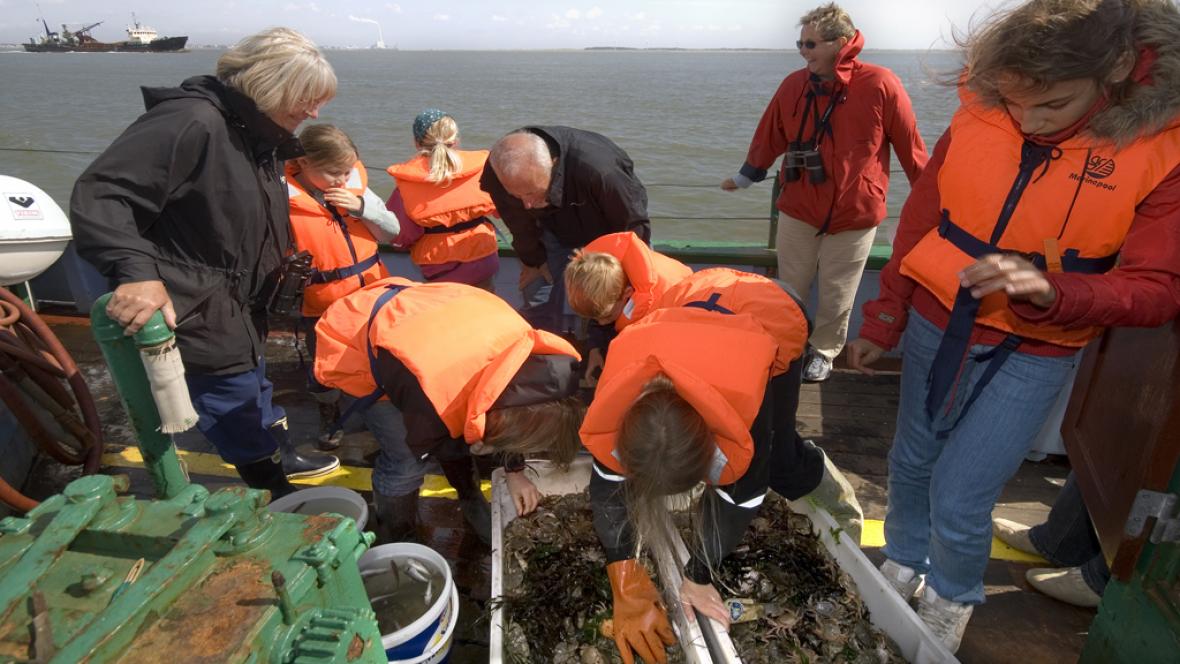 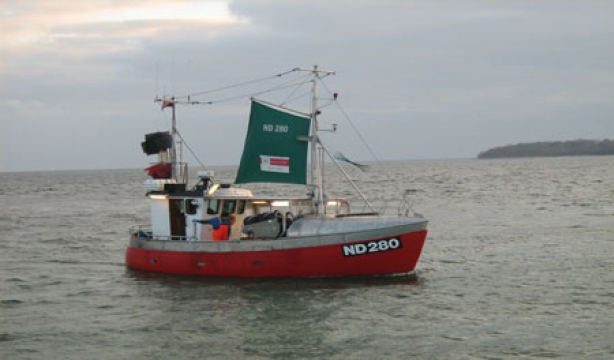 Fiske, fiske, fiske - 
	fra en rigtig fiskerbåd.
	Fiskene de spræller -
	og gør min trøje våd.
	Der er så mange ting, man kan
	Når bare der er vand.
6 af 6
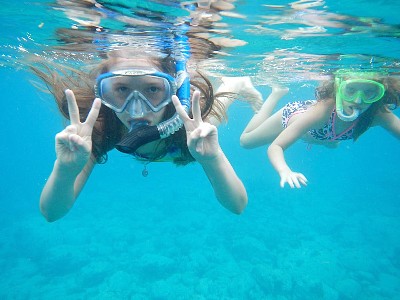 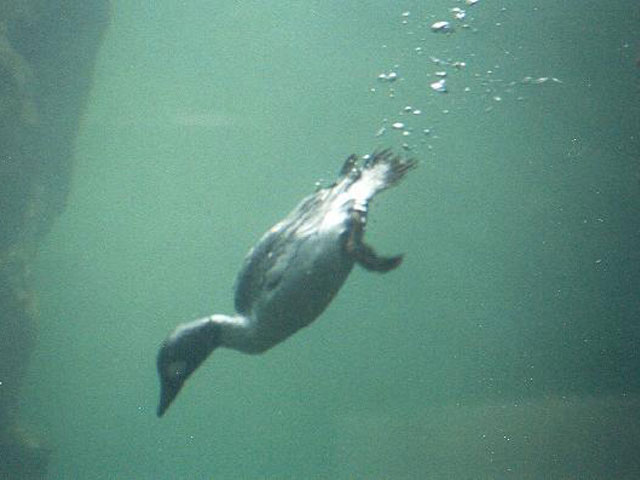 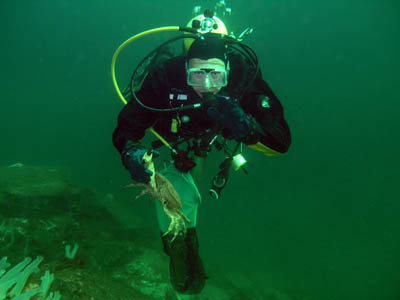 Dykke, dykke, dykke –
	under vandet som en and.
	Det kan vær’ jeg møder – 
	en rigtig dykkermand.
	Der er så mange ting, man kan
	når bare der er vand.